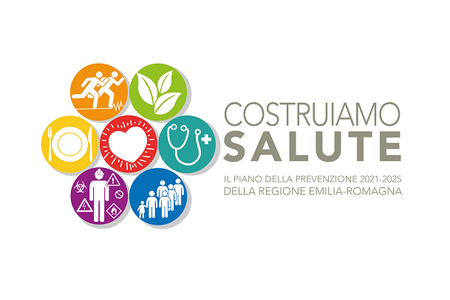 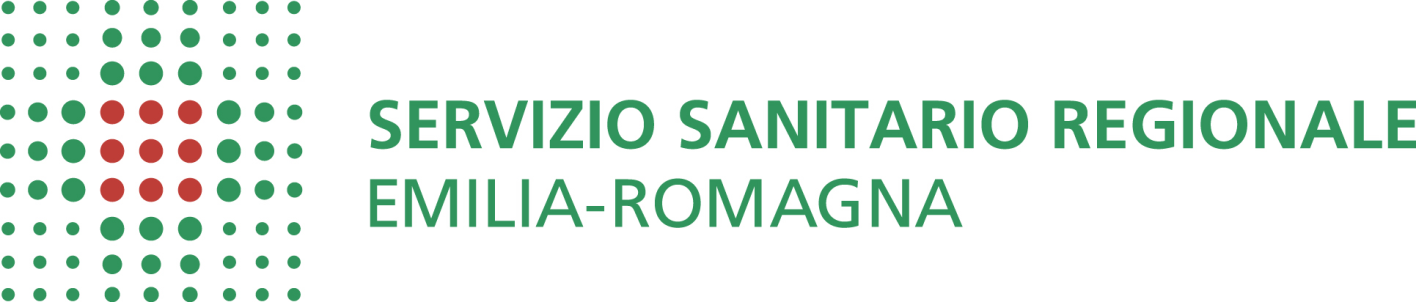 Dipartimenti Sanità Pubblica
SERVIZI PREVENZIONE SICUREZZA AMBIENTI DI LAVORO
DALLA SCUOLA UN LAVORO SICURO ”FORMAZIONE SPECIFICA  Salute e Sicurezza nei Luoghi di Lavoro”8 ore
Rev. 2022
MOVIMENTAZIONE MANUALE DEI CARICHI
D.Lgs. 81/08
TITOLO VI
MOVIMENTAZIONE MANUALE 
DEI CARICHI
MOVIMENTAZIONE MANUALE DEI CARICHI
l’operatore agricolo, durante l’attività giornaliera, può alzare, tirare e spingere attrezzature pesanti e oggetti pesanti, anche con grandi sforzi muscolari.
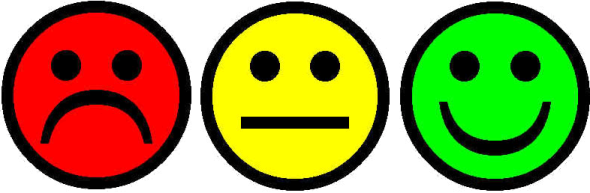 Movimentare manualmente carichi pesanti può causare danni alla colonna vertebrale (colpo della strega, ernia del disco) e altre alterazioni dei muscoli e delle articolazioni (spalle, anche)
Importante quando si devono movimentare carichi:
Utilizzare mezzi di sollevamento  e trasporto adeguati
Ridurre il peso entro i limiti consigliati
Flettere le ginocchia e non la schiena
Mantenere il carico più vicino possibile al corpo
Evitare le torsioni del tronco durante il sollevamento
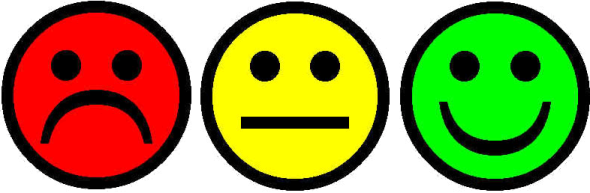 MOVIMENTAZIONE MANUALE DEI CARICHI
CORRETTE MODALITA’ OPERATIVE
Il carico applicato sulla colonna vertebrale dipende fortemente dalla distanza tra il peso da sollevare e le gambe dell’operatore
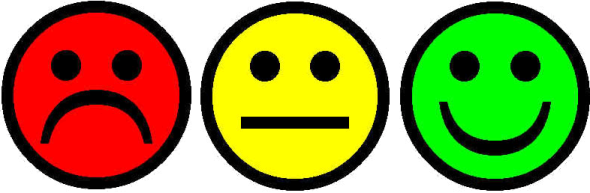 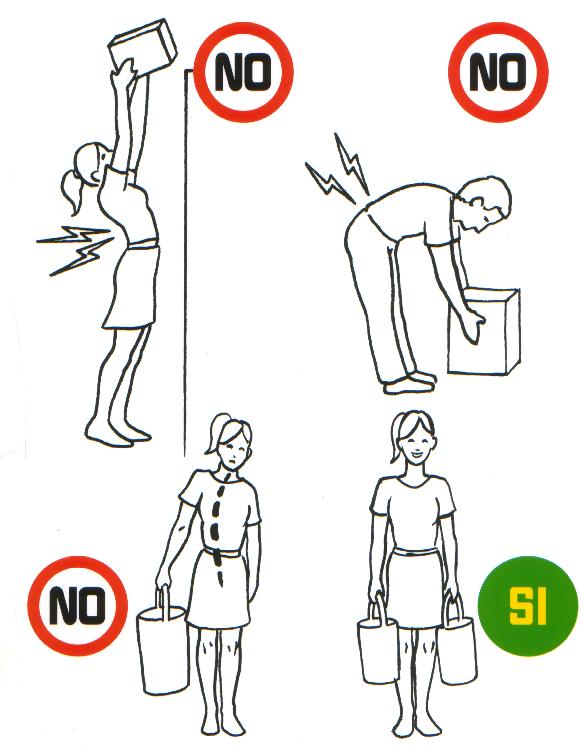 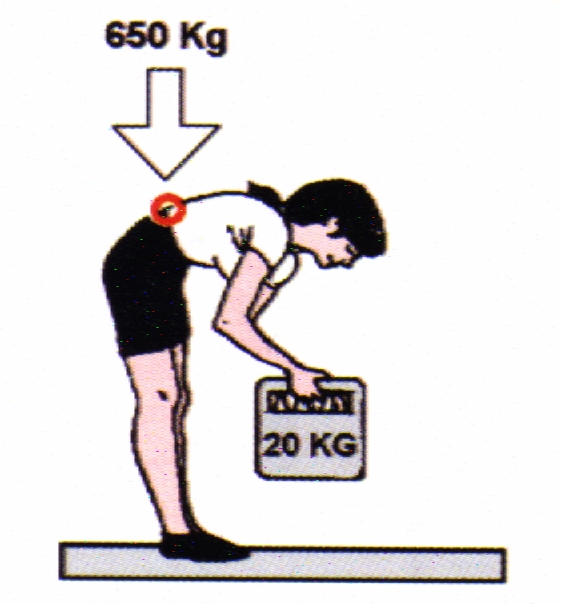 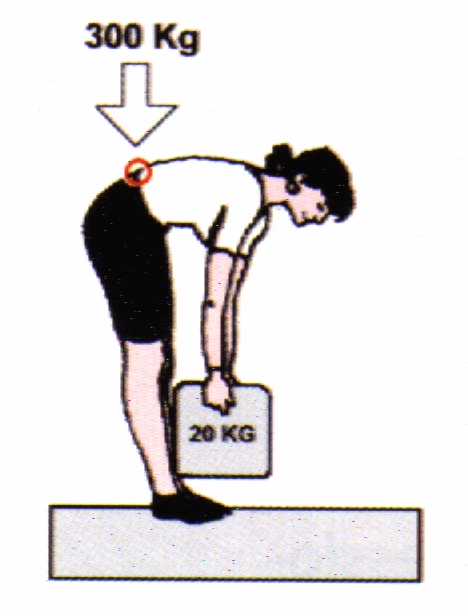 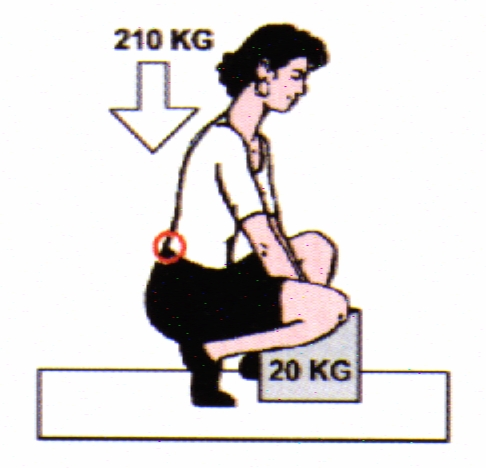 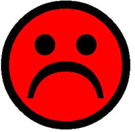